ECE 252 / CPS 220 Advanced Computer Architecture ILecture 6Pipelining – Part 1
Benjamin Lee
Electrical and Computer Engineering
Duke University

www.duke.edu/~bcl15
www.duke.edu/~bcl15/class/class_ece252fall11.html
ECE252 Administrivia
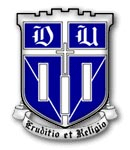 29 September – Homework #2 Due
Use blackboard forum for questions
Attend office hours with questions
Email for separate meetings

4 October – Class Discussion
	Roughly one reading per class. Do not wait until the day before!

Srinivasan et al. “Optimizing pipelines for power and performance”
Mahlke et al. “A comparison of full and partial predicated execution support for ILP processors”
Palacharla et al. “Complexity-effective superscalar processors”
Yeh et al. “Two-level adaptive training branch prediction”
ECE 252 / CPS 220
2
Pipelining
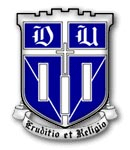 Latency = (Instructions / Program) x (Cycles / Instruction) x (Seconds / Cycle)

Performance Enhancement
	- Increases number of cycles per instruction
	- Reduces number of seconds per cycle

Instruction-Level Parallelism
- Begin with multi-cycle design
- When one instruction advances from stage-1 to stage=2, allow next instruction to enter stage-1. 
- Individual instructions require the same number of stages
- Multiple instructions in-flight, entering and leaving at faster rate
Multi-cycle
insn0.fetch
insn0.dec
insn0.exec
insn1.fetch
insn1.dec
insn1.exec
Pipelined
insn0.fetch
insn0.dec
insn0.exec
insn1.fetch
insn1.dec
insn1.exec
ECE 252 / CPS 220
3
stage
3
stage
4
stage
2
stage
1
Ideal Pipelining
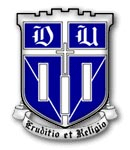 All objects go through the same stages
No resources shared between any two stages
Equal propagation delay through all pipeline stages 
An object entering the pipeline is not affected by objects in other stages

These conditions generally hold for industrial assembly lines
But can an instruction pipeline satisfy the last condition?

Technology Assumptions
Small, very fast memory (caches) backed by large, slower memory
Multi-ported register file, which is slower than a single-ported one
Consider 5-stage pipelined Harvard architecture
ECE 252 / CPS 220
4
stage
3
stage
4
stage
2
stage
1
Practical Pipelining
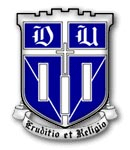 Pipeline Overheads
Each stage requires registers, which hold state/data communicated from one stage to next, incurring hardware and delay overheads
Each stage requires partitioning logic into “equal” lengths
Introduces diminishing marginal returns from deeper pipelines

Pipeline Hazards
Instructions do not execute independently
Instructions entering the pipeline depend on in-flight instructions or contend for shared hardware resources
ECE 252 / CPS 220
5
Pipelining MIPS
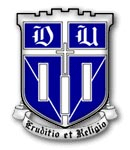 First, build MIPS without pipelining
	- Single-cycle MIPS datapath

Then, pipeline into multiple stages
- Multi-cycle MIPS datapath
- Add pipeline registers to separate logic into stages

- MIPS partitions into 5 stages
- 1: Instruction Fetch (IF)
- 2: Instruction Decode (ID)
- 3: Execute (EX)
- 4: Memory (MEM )
- 5: Write Back (WB)
ECE 252 / CPS 220
6
5-Stage Pipelined Datapath (MIPS)
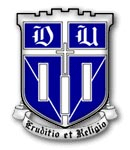 Figure A.17, Page A-29
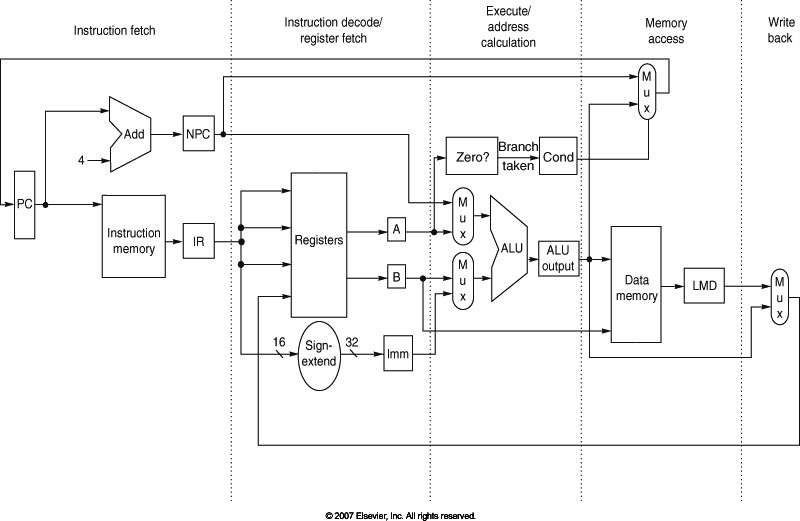 IF/ID
EX/MEM
MEM/WB
ID/EX
IR  mem[PC]; PC  PC + 4; Reg[IRrd]  Reg[IRrs] opIRop Reg[IRrt]
ECE 252 / CPS 220
7
5-Stage Pipelined Datapath (MIPS)
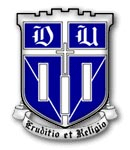 Figure A.17, Page A-29
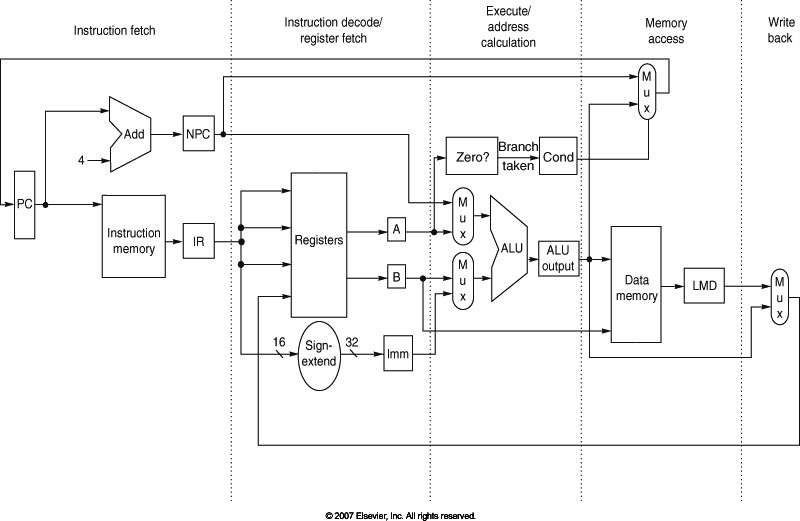 IF/ID
EX/MEM
MEM/WB
ID/EX
A  Reg[IRrs]; B  Reg[IRrt]; Result  A opIRop B; 
WB  Result; Reg[IRrd]  WB
ECE 252 / CPS 220
8
Visualizing the Pipeline
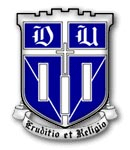 Figure A.2, Page A-8
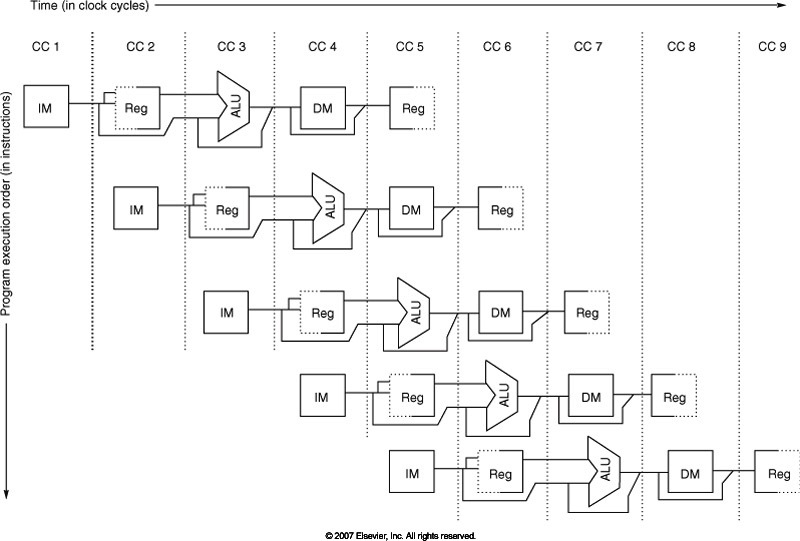 ECE 252 / CPS 220
9
Hazards and Limits to Pipelining
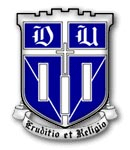 Hazards prevent next instruction from executing during its designated clock cycle

Structural Hazards
Hardware cannot support this combination of instructions. 
Example: Limited resources required by multiple instructions (e.g. FPU)

Data Hazards
Instruction depends on result of prior instruction still in pipeline
Example: An integer operation is waiting for value loaded from memory

Control Hazards
Instruction fetch depends on decision about control flow
Example: Branches and jumps change PC
ECE 252 / CPS 220
10
Structural Hazards
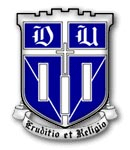 Figure A.4, A-14
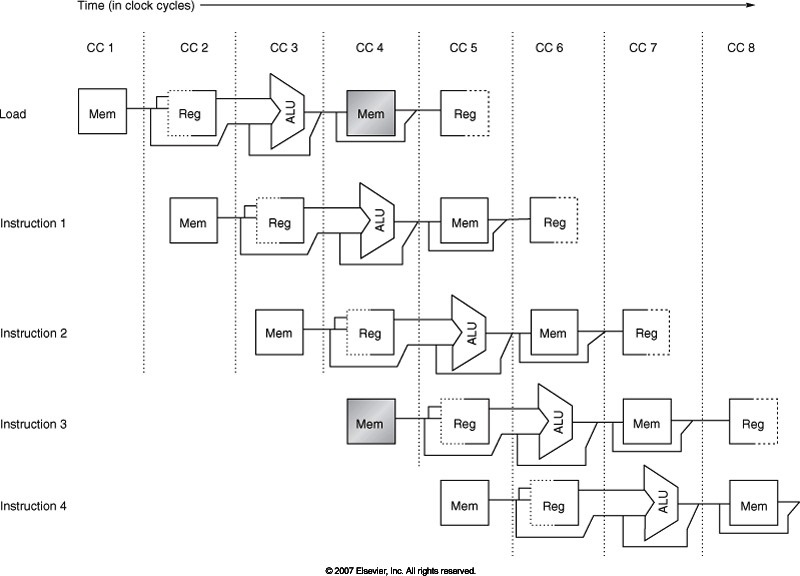 A single memory port causes structural hazard during data load, instr fetch
ECE 252 / CPS 220
11
Structural Hazards
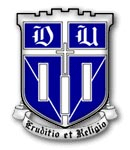 Figure A.4, A-14
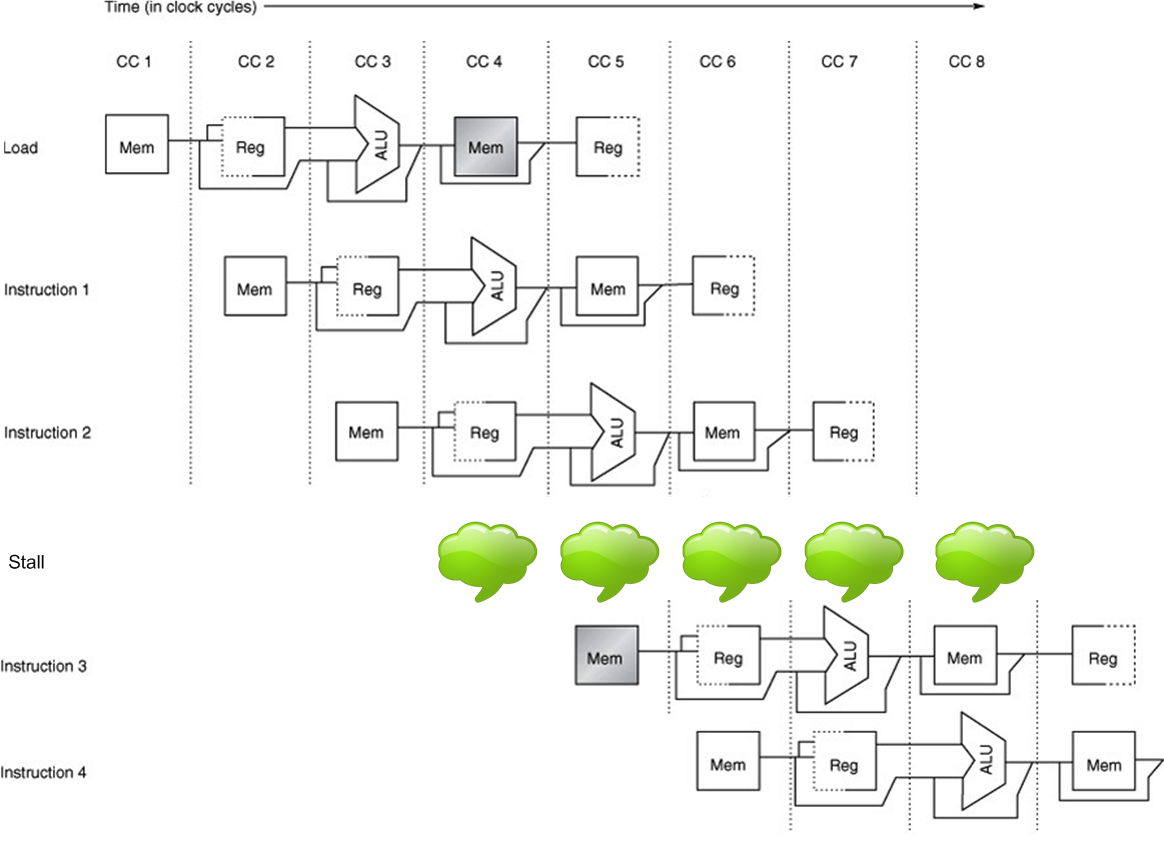 Stall the pipeline, creating bubbles, by freezing earlier stages  interlocks
Use Harvard Architecture (separate instruction, data memories)
ECE 252 / CPS 220
12
Data Hazards
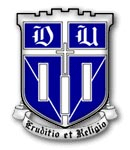 Figure A.6, A-16
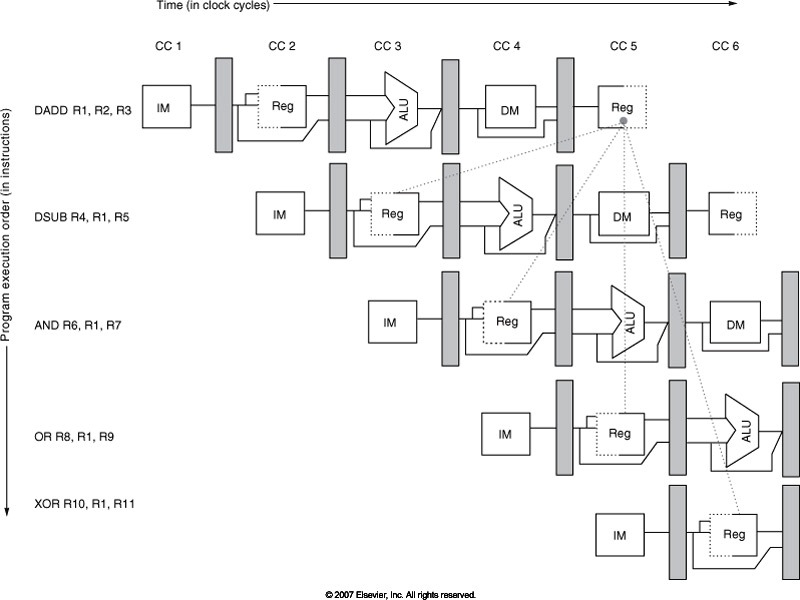 Instruction depends on result of prior instruction still in pipeline
ECE 252 / CPS 220
13
Data Hazards
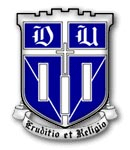 Read After Write (RAW)
Caused by a dependence, need for communication
Instr-j tries to read operand before Instr-I writes it
		i: add r1, r2, r3
		j: sub r4, r1, 43

Write After Read (WAR)
Caused by an anti-dependence and the re-use of the name “r1”
Instr-j writes operand (r1) before Instr-I reads it
		i: add r4, r1, r3
		j: add r1, r2, r3
		k: mul r6, r1, r7

Write After Write (WAW)
Caused by an output dependence and the re-use of the name “r1”
Instr-j writes operand (r1) before Instr-I writes it
		i: sub r1, r4, r3
		j: add r1, r2, r3
		k: mul r6, r1, r7
ECE 252 / CPS 220
14
FB1
FB2
FB3
FB4
stage
3
stage
4
stage
2
stage
1
Resolving Data Hazards
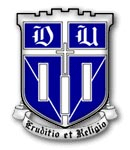 Strategy 1 – Interlocks and Pipeline Stalls
Later stages provide dependence information to earlier stages, which can stall or kill instructions
Works as long as instruction at stage i+1 can complete without any interference from instructions In stages 1 through I (otherwise, deadlocks may occur)
ECE 252 / CPS 220
15
stalled stages
Interlocks & Pipeline Stalls
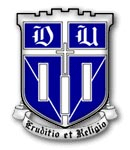 time
	t0	t1	t2	t3	t4	t5	t6	t7	. . . .
(I1) r1  (r0) + 10	IF1	ID1	EX1	MA1	WB1
(I2) r4  (r1) + 17		IF2	ID2	ID2	ID2	ID2	EX2	MA2	WB2
(I3)						IF3	IF3	IF3	IF3	ID3	EX3	MA3	WB3
(I4)		          	      		  				IF4	ID4	EX4	MA4	WB4
(I5)		          	           						IF5	ID5	EX5	MA5	WB5
time
t0	t1	t2	t3	t4	t5	t6	t7	. . . .
IF	I1	I2	I3	I3	I3	I3	I4	I5	
ID		I1	I2	I2	I2	I2	I3	I4	I5
EX		       I1	nop	nop	nop	I2	I3	I4	I5
MA      			I1	nop	nop	nop	I2	I3	I4	I5
WB     				I1	nop	nop	nop	I2	I3	I4	I5
Resource
Usage
ECE 252 / CPS 220
16
Stall Condition
IR
IR
IR
nop
0x4
31
Add
we
rs1
rs2
rd1
ws
ALU
A
wd
rd2
addr
we
PC
GPRs
IR
inst
addr
Y
Inst
Memory
B
rdata
Imm
Ext
Data 
Memory
R
wdata
MD1
wdata
MD2
Interlocks & Pipeline Stalls
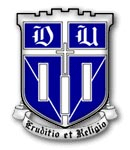 Example Dependence
r1  r0 + 10
r4  r1 + 17
ECE 252 / CPS 220
17
Interlock Control Logic
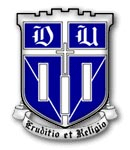 Compare the source registers of instruction in decode stage with the destination registers of uncommitted instructions
Stall if a source register in decode matches some destination register?
No, not every instruction writes to a register
No, not every instruction reads from a register

Derive stall signal from conditions in the pipeline
ECE 252 / CPS 220
18
ws
stall
Cstall
rs
?
IR
rt
IR
IR
nop
0x4
31
Add
we
rs1
rs2
rd1
ws
ALU
A
wd
rd2
addr
we
PC
GPRs
IR
inst
addr
Y
Inst
Memory
B
rdata
Imm
Ext
Data 
Memory
R
wdata
MD1
wdata
MD2
Interlock Control Logic
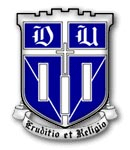 Compare the source registers of the instruction in the decode stage with the destination register of the uncommitted instructions.
ECE 252 / CPS 220
19
ws
we
stall
Cstall
ws
ws
we
we
rs
?
Cdest
Cdest
IR
rt
IR
IR
nop
0x4
re1
re2
31
Add
Cre
we
rs1
rs2
rd1
Cdest
ws
ALU
A
wd
rd2
addr
we
PC
GPRs
IR
inst
addr
Y
Inst
Memory
B
rdata
Imm
Ext
Data 
Memory
R
wdata
MD1
wdata
MD2
Interlock Control Logic
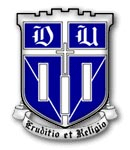 Should we always stall if RS/RT matches some RD? No, because not every instruction writes/reads a register. Introduce write/read enable signals (we/re)
ECE 252 / CPS 220
20
R-type: 	   op	 rs       rt      rd              func

I-type:		   op	 rs       rt       immediate16	
 	
J-type:		   op	          immediate26
Source and Destination Registers
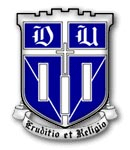 instruction				source(s) 	destination
ALU	rd  (rs) func (rt)			rs, rt		rd
ALUi	rt  (rs) op imm			rs		rt
LW	rt  M[(rs) + imm]			rs		rt
SW	M [(rs) + imm]  (rt)		rs, rt
BZ	cond (rs)
	true:	PC  (PC) + imm		rs
	false: 	PC  (PC) + 4		rs
J	PC  (PC) + imm
JAL	r31  (PC), PC  (PC) + imm			R31
JR	PC  (rs)				rs
JALR	r31  (PC), PC  (rs)		rs		R31
ECE 252 / CPS 220
21
ws
we
stall
Cstall
ws
ws
we
we
rs
?
Cdest
Cdest
IR
rt
IR
IR
nop
0x4
re1
re2
31
Add
Cre
we
rs1
rs2
rd1
Cdest
ws
ALU
A
wd
rd2
addr
we
PC
GPRs
IR
inst
addr
Y
Inst
Memory
B
rdata
Imm
Ext
Data 
Memory
R
wdata
MD1
wdata
MD2
Interlock Control Logic
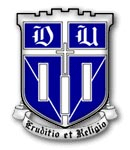 Should we always stall if RS/RT matches some RD? No, because not every instruction writes/reads a register. Introduce write/read enable signals (we/re)
ECE 252 / CPS 220
22
Deriving the Stall Signal
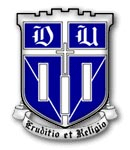 Cdest		ws	Case(opcode)
			ALU: 		ws  rd
			ALUi: 		ws  rt
			JAL, JALR: 	ws  R31

		we	Case(opcode)
			ALU, ALUi, LW 	we  (ws != 0)
			JAL, JALR	we  1
			otherwise	we  0

Cre		re1	Case(opcode)
			ALU, ALUi		re1  1
			LW, SW, BZ	re1  1
			JR, JALR		re1  1
			J, JAL		re1  0

		re2	Case(opcode)
			<< same as re1 but for register rt>>
ECE 252 / CPS 220
23
Deriving the Stall Signal
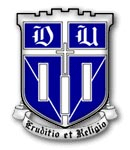 Xrs denote register rs for instruction in pipeline stage X
Xrt denote register rt for instruction in pipeline stage X
Xws denote destination register for instruction in pipeline stage X

Cstall		stall-1  	(	(Drs == Ews) & Ewe |
				(Drs == Mws) & Mwe |
				(Drs == Wws) & Wwe
			) & Dre1


		stall-2  	(	(Drt == Ews) & Ewe |
				(Drt == Mws) & Mwe |
				(Drt == Wws) & Wwe
			) & Dre2

		stall  	stall-1 | stall-2
ECE 252 / CPS 220
24
Load/Store Data Hazards
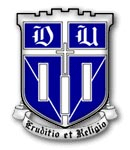 M[(r1)+7]  (r2)
r4  M[(r3)+5]

What is the problem here?
What if (r1)+7 == (r3+5)?

Load/Store hazards may be resolved in the pipeline or may be resolved in the memory system.  More later.
ECE 252 / CPS 220
25
time			t0	t1	t2	t3	t4	t5	t6	t7	. . . .
(I1) r1  r0 + 10		IF1	ID1	EX1	MA1	WB1
(I2) r4  r1 + 17			IF2	ID2	EX2	MA2	WB2
(I3)							IF3	ID3	EX3	MA3	WB3
(I4)		          	      				IF4	ID4	EX4	MA4	WB4
(I5)		          	           				IF5	ID5	EX5	MA5	WB5
Resolving Data Hazards
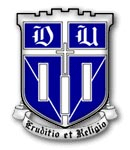 Strategy 2 – Forwarding (aka Bypasses)
Route data as soon as possible to earlier stages in the pipeline
Example: forward ALU output to its input
t0	t1	t2	t3	t4	t5	t6	t7	. . . .
(I1) r1  r0 + 10		IF1	ID1	EX1	MA1	WB1
(I2) r4  r1 + 17			IF2	ID2	ID2	ID2	ID2	EX2	MA2	WB2
(I3)							IF3	IF3	IF3	IF3	ID3	EX3	MA3	
(I4)		          	      			stalled stages		IF4	ID4	EX4	
(I5)		          	           							IF5	ID5
ECE 252 / CPS 220
26
stall
IR
IR
IR
nop
E
M
W
0x4
31
Add
we
rs1
ASrc
rs2
rd1
ws
A
wd
rd2
addr
we
PC
D
GPRs
IR
inst
addr
Y
ALU
Inst
Memory
B
rdata
Data 
Memory
R
Imm
Ext
wdata
wdata
MD1
MD2
Example Forwarding Path
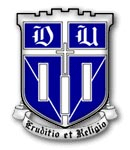 ECE 252 / CPS 220
27
Deriving Forwarding Signals
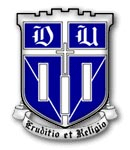 This forwarding path only applies to the ALU operations…
	
	Eforward		Case(Eopcode)
			ALU, ALUi		Eforward  (ws != 0)
			otherwise	Eforward  0

…and all other operations will need to stall as before

	Estall		Case(Eopcode)
			LW		Estall  (ws != 0)
			JAL, JALR	Estall  1
			otherwise	Estall  0

	Asrc  (Drs == Ews) & Dre1 & Eforward

Remember to update stall signal, removing case covered 
by this forwarding path
ECE 252 / CPS 220
28
Multiple Forwarding Paths
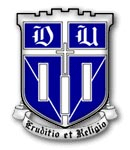 Figure A.7, Page A-18
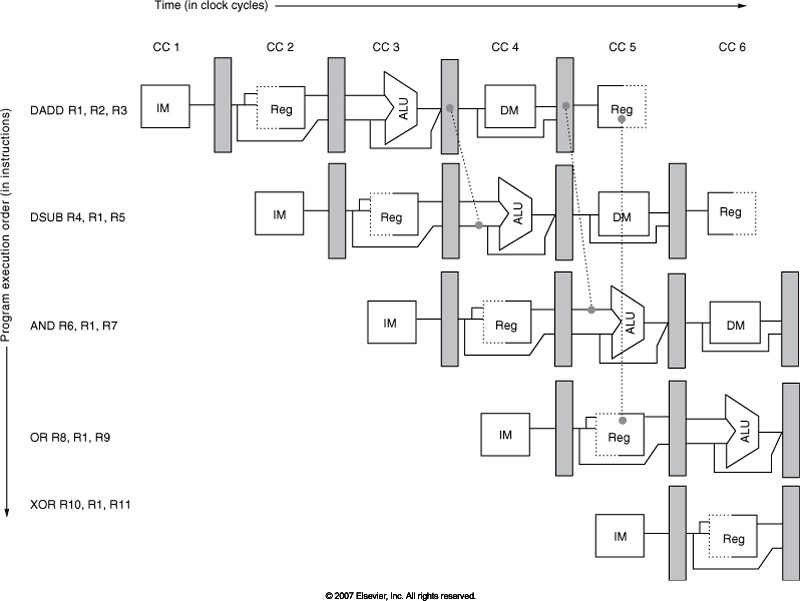 ECE 252 / CPS 220
29
PC for JAL, ...
stall
IR
IR
IR
nop
E
M
W
0x4
31
Add
ASrc
we
rs1
rs2
rd1
ws
A
wd
rd2
addr
we
PC
D
GPRs
IR
inst
addr
Y
ALU
Inst
Memory
B
rdata
Data 
Memory
R
Imm
Ext
wdata
wdata
BSrc
MD1
MD2
Multiple Forwarding Paths
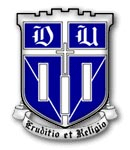 ECE 252 / CPS 220
30
Forwarding Hardware
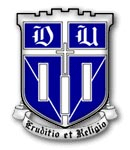 Figure A.23, Page A-37
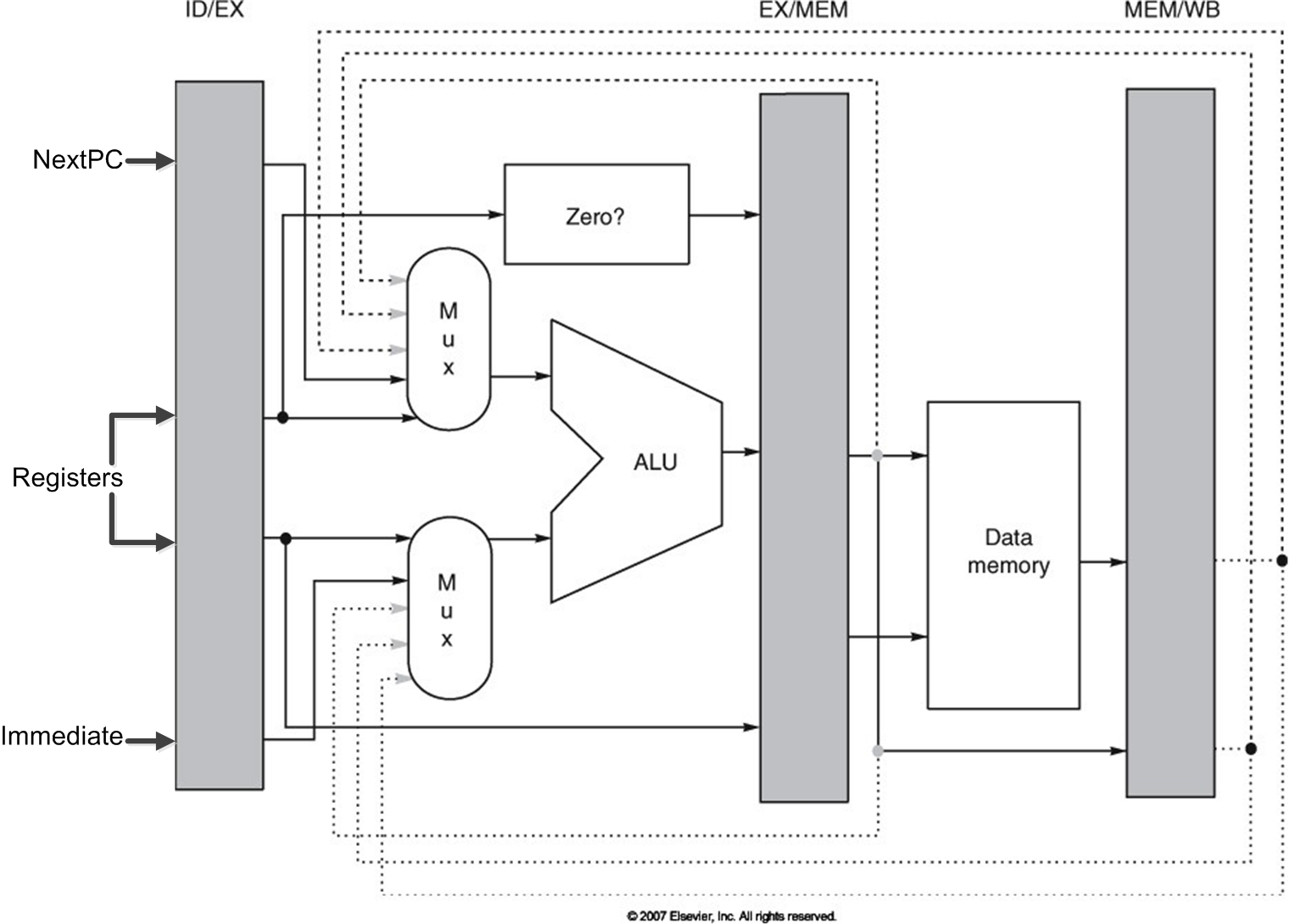 ECE 252 / CPS 220
31
Forwarding Loads/Stores
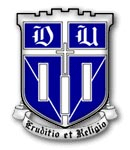 Figure A.8, Page A-19
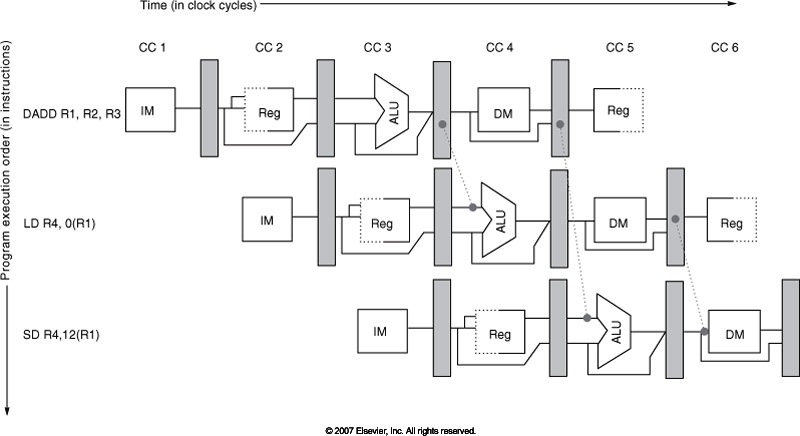 ECE 252 / CPS 220
32
Data Hazard Despite Forwarding
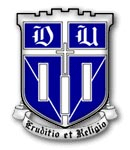 Figure A.9, Page A-20
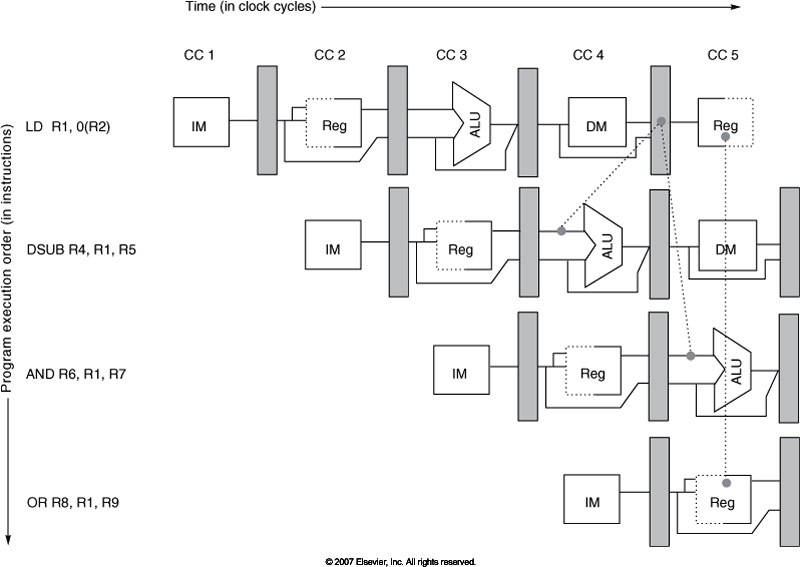 LD cannot forward (backwards in time)  to DSUB. What is the solution?
ECE 252 / CPS 220
33
Data Hazards and Scheduling
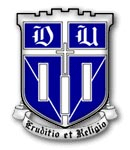 Try producing faster code for
A = B + C; D = E – F; 
Assume A, B, C, D, E, and F are in memory
Assume pipelined processor
Fast Code
LW 	Rb, b
LW 	Rc, c
LW 	Re, e
ADD 	Ra, Rb, Rc
LW	Rf, f
SW	a, Ra
SUB 	Rd, Re, Rf
SW 	d, RD
Slow Code
LW 	Rb, b
LW 	Rc, c
ADD 	Ra, Rb, Rc
SW 	a, Ra
LW 	Re e
LW 	Rf, f
SUB	Rd, Re, Rf
SW 	d, RD
ECE 252 / CPS 220
34
Acknowledgements
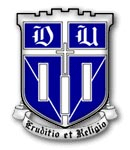 These slides contain material developed and copyright by 
Arvind (MIT)
Krste Asanovic (MIT/UCB)
Joel Emer (Intel/MIT)
James Hoe (CMU)
John Kubiatowicz (UCB)
Alvin Lebeck (Duke)
David Patterson (UCB)
Daniel Sorin (Duke)
ECE 252 / CPS 220
35